TRAVELL BROADENS THE MIND
IT IS WORTH SEEING!!!!!
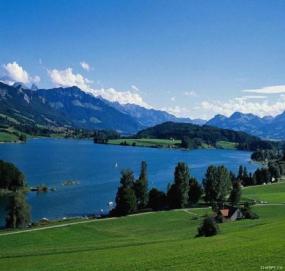 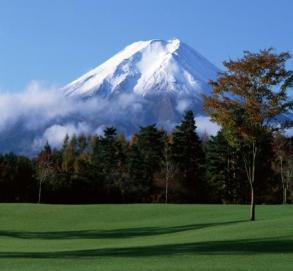 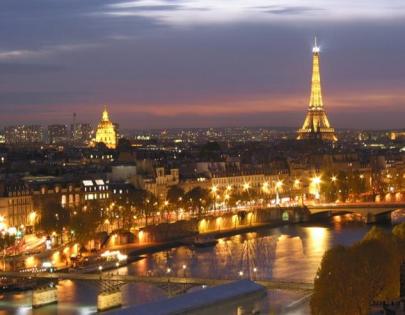 GREAT CHINA WALL
EGYPT PYRAMIDS
JAPANESE GARDENS